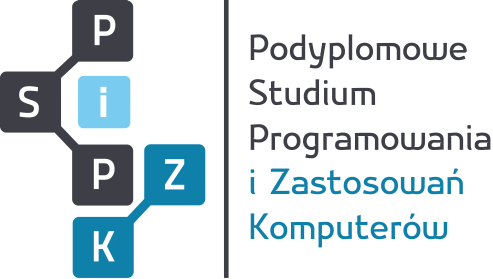 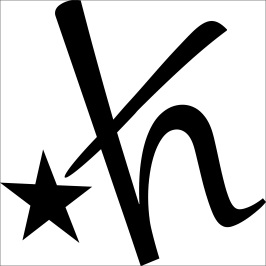 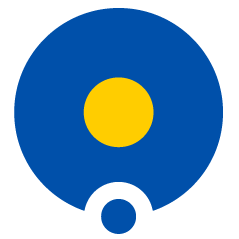 Inauguracja 2019/2020
Projektowanie i tworzenie aplikacji dla platformy .NET
http://pspizk.fizyka.umk.pl
Strona WWW
http://pspizk.fizyka.umk.pl
https://www.fizyka.umk.pl/kandydat/studia-podyplomowe/podyplomowe/
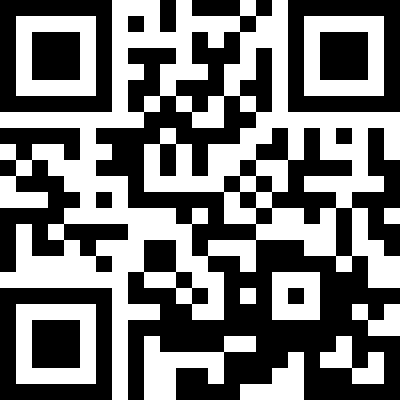 Facebook
https://www.facebook.com/pspizk/
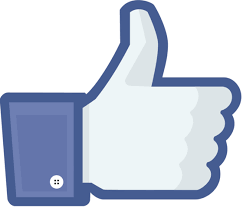 Administracja / Kontakt
Justyna Filipiak
p. 358 (dziekanat)
e-mail: jfilipiak@umk.pl
telefon: 056 611 32 81 (w godz. 9-14)
Jacek Matulewski
kontakt na zajęciach
e-mail: jacek@fizyka.umk.pl
WWW: http://pspizk.fizyka.umk.pl (ogłoszenia i ew. zmiany planów)
Program
Nauka w domu
Zajęcia w IF powinny być pretekstem do nauki w domu
Szybkie nadrabianie zaległości w programowaniu
Eksperymentowanie!
Projekty – najlepsze, gdy potrzebne (w pracy)
Internet – źródła wiarygodnej wiedzy:
MSDN (http://msdn.microsoft.com)
Code Project (http://www.codeproject.com)
Stack Overflow (http://stackoverflow.com)
Nauka w domu
Zajęcia w IF powinny być pretekstem do nauki w domu
Szybkie nadrabianie zaległości w programowaniu
Eksperymentowanie!
Projekty – najlepsze, gdy potrzebne (w pracy)
Internet – źródła wiarygodnej wiedzy:
MSDN (http://msdn.microsoft.com)
Code Project (http://www.codeproject.com)
Stack Overflow (http://stackoverflow.com)
Kadra
Piotr Ablewski (C#, WPF, Windows Azure)
Rafał Linowiecki (C#, ASP.NET MVC, Windows Azure)
Marek Grochowski (R#, Git)
Jacek Matulewski (WPF)
Piotr Pepłowski (bazy danych)
Organizacja dnia
Pracownia Komputerowa 2 (PK2)
Godziny: 
			10:00 – 11:30
			11:45 – 13:15

			13:30 – 15:00
			15:15 – 16:45

Tylko soboty
Zjazdy i plan zajęć
9 listopada 2019
16 listopada 2019
Organizacja roku akademickiego
Tylko soboty
Omijamy święta, ferie szkolne (ale niekonieczne akademickie)
Kończymy zajęcia w maju (do początku września czas na zebranie brakujących zaliczeń)
Nie jest sprawdzana obecność
Rozliczanie kolokwiami (możliwość poprawiania)
Wystawianie faktur VAT
Faktura VAT za studia podyplomowe może być wystawiona tylko na nabywcę usługi edukacyjnej (osobę, z którą UMK zawiera „umowę”) tj. studenta.Nie można wystawić faktury na firmę!
Firma może być jednak wpisana na fakturze jako płatnik
Opłata za czesne
p. Justyna Filipiak (p. 305, sekretariat IF)
Możliwość rezygnacji(konsekwencje finansowe)
Odsetki i upomnienia
Miejsca rezerwowe
Duża liczba chętnych na sekcję .NET
Przyjętych (20) > miejsc (15)
Jeżeli nie zmniejszy się liczba studiujących, osoby z miejsc rezerwowych noszą własne notebooki z zainstalowanym VS 2017
Jeżeli notebook jest słabszy: VS 2013
Status słuchacza UMK
Dostęp do biblioteki (IF, BU na Gagarina)
Darmowe oprogramowanie w ramach licencji DreamSpark Premium (Microsoft),zarządca: Michał Zieliński (zasada Holywood)

W domu należy jak najszybciej zainstalować:
Windows 10 (zalecane)
Visual Studio 2017 (konieczne)
Książki
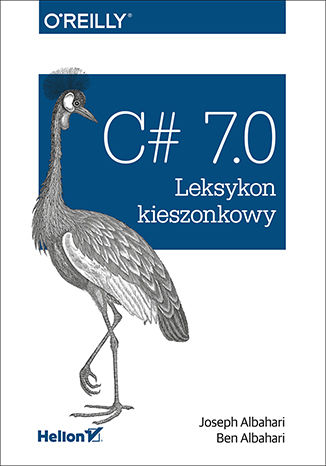 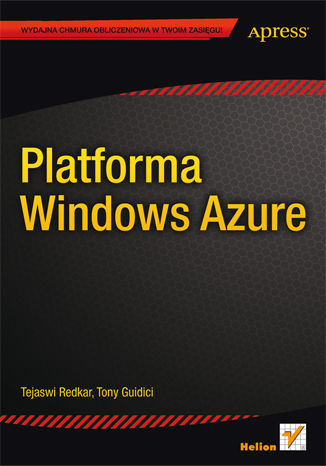 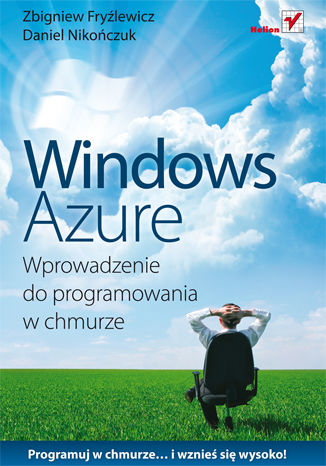 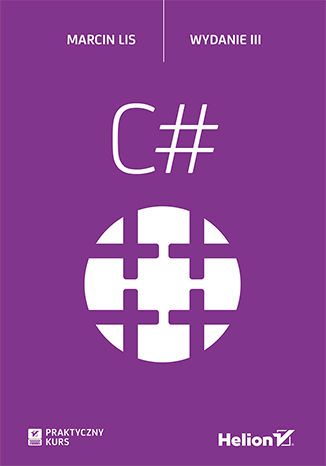 Kontakt
Anna Salamończyk
p. 358 (dziekanat)
e-mail: jfilipiak@fizyka.umk.pl
telefon: 056 611 32 81 (w godz. 9-14)
Jacek Matulewski
kontakt na zajęciach
e-mail: jacek@fizyka.umk.pl
WWW: http://pspizk.fizyka.umk.pl (ogłoszenia i ew. zmiany planów)
Facebook: https://www.facebook.com/pspizk/